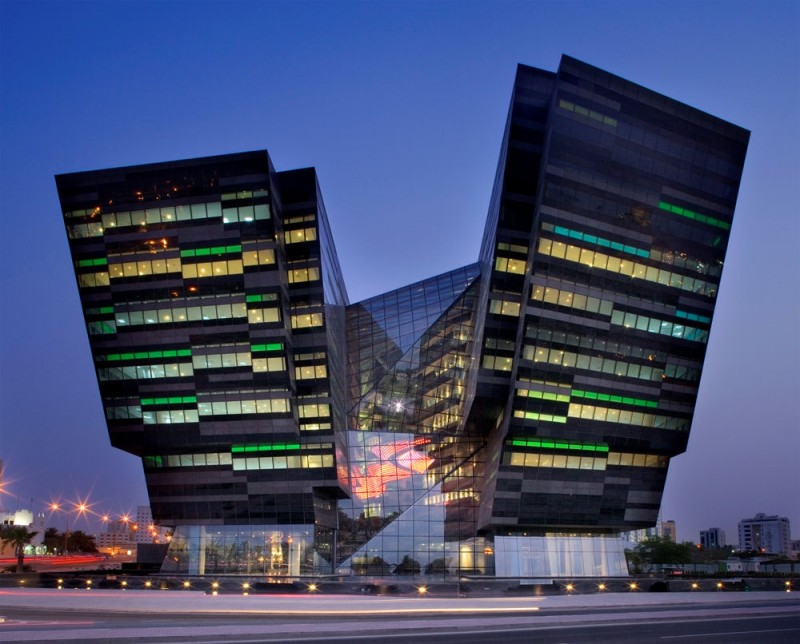 Архітектура модерн іспанії
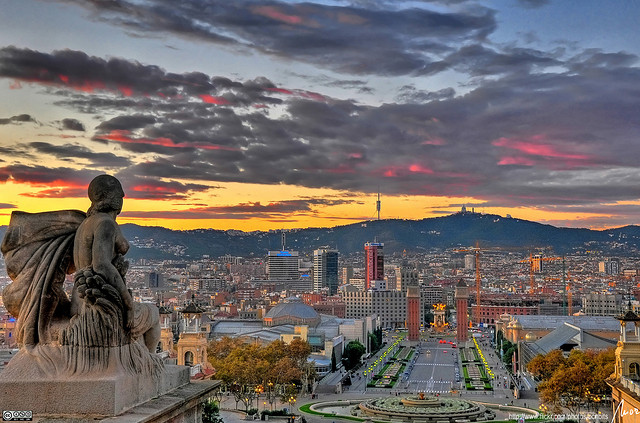 В Іспанії стиль модерн був нерозривно пов'язаний з відродженням в 80-і рр. XIX в. культурних та політичних прагнень Каталонії, яка 400 років раніше позбулася своєї незалежності і потрапила під владу Кастилії. Центр руху за духовне і політичне оновлення і свободу Каталонії знаходився в Барселоні. Програма руху мала символічну назву «Відродження». Вона включала в себе відродження каталонської мови, а також вивчення місцевої історії та місцевого художнього промислу.
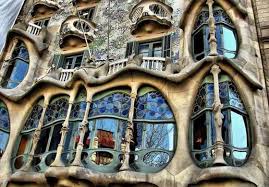 Антоніо Гауді - і - Корнет
видатний іспанський архітектор. Він створив свій власний неповторний стиль, близький модерну , при цьому в його творчості присутні елементи багатьох різних стилів
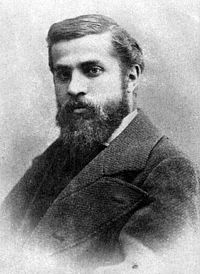 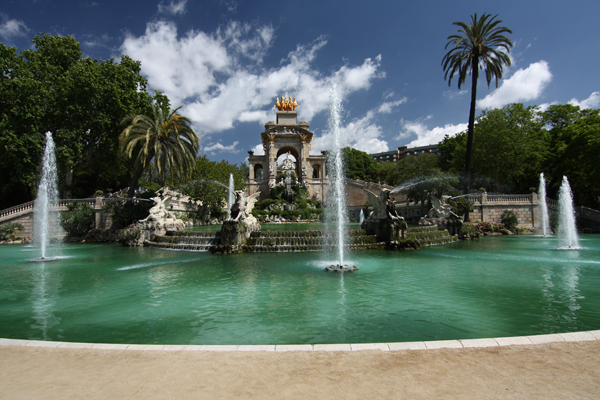 Фонтан Парка Цитаделі
Скульптура «Відчай», позаду Парламент Каталонії
Зоологічний музей
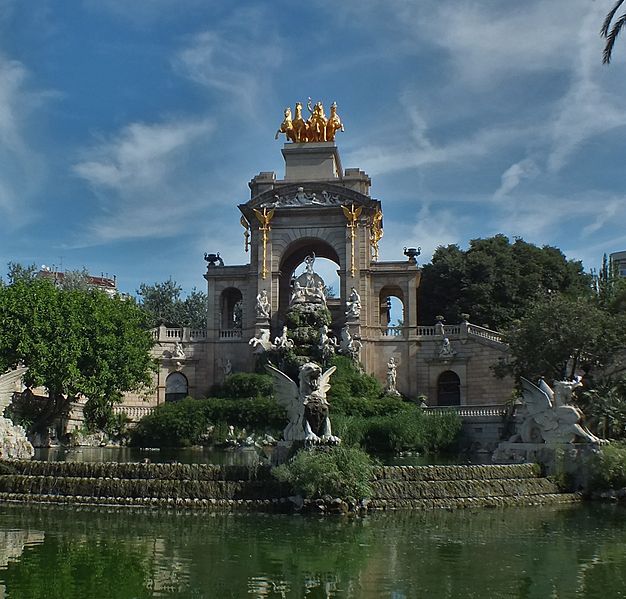 Фонтан 
«Дама з парасолькою»
Собор Саграда 
Фаміліа
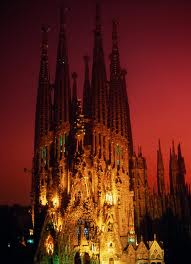 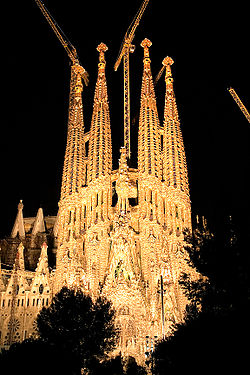 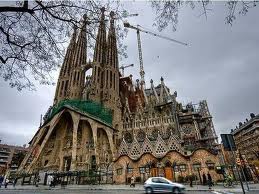 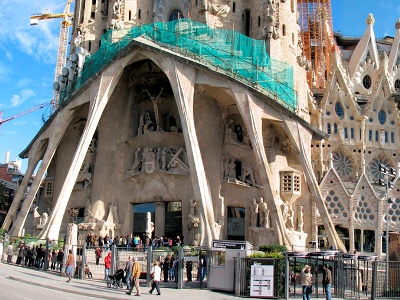 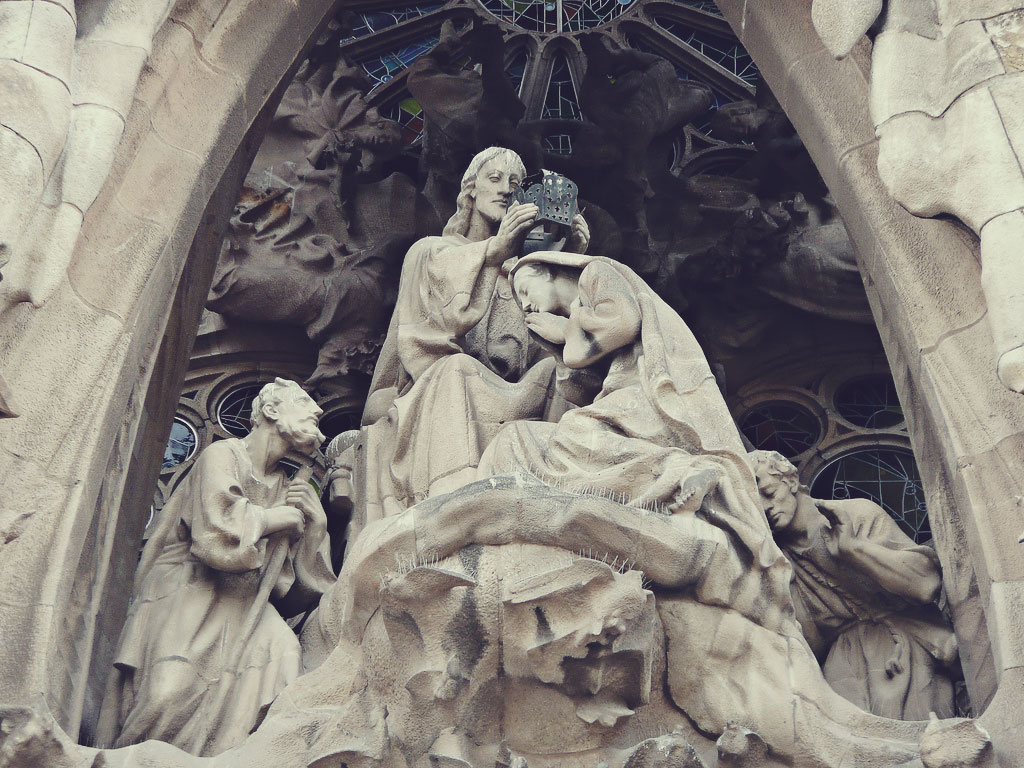 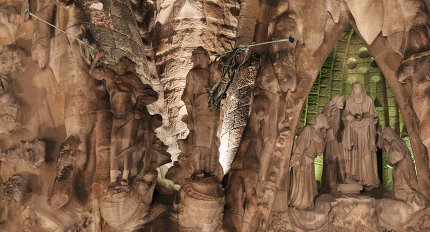 Палац Гуеля
Парк Гуель
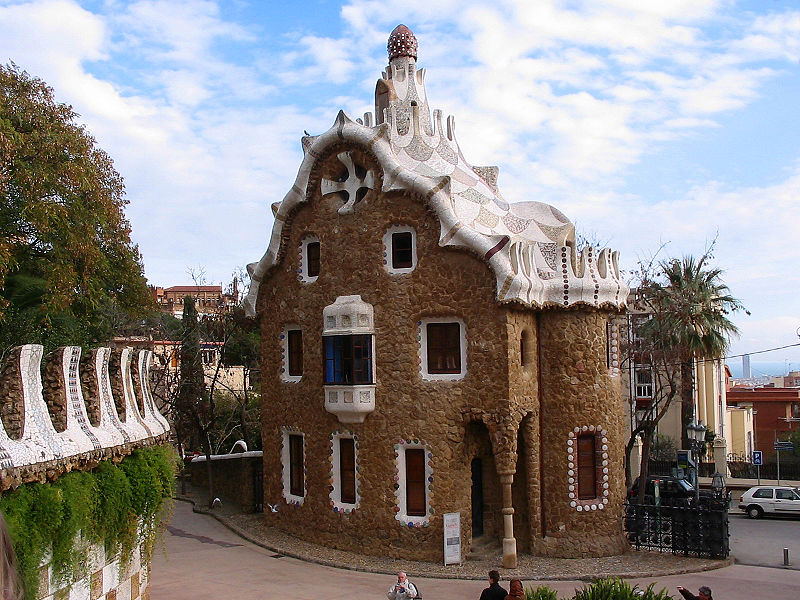 Будинок 
адміністрації
Сторожовий 
будинок
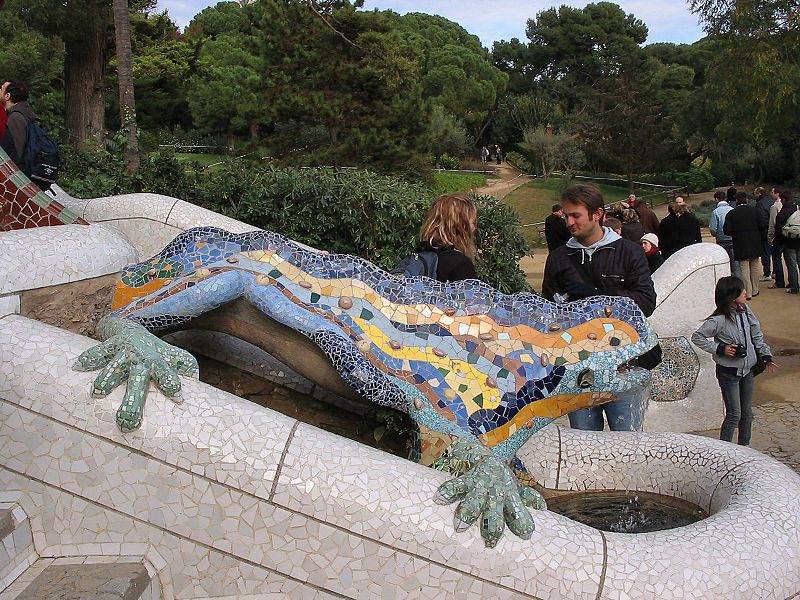 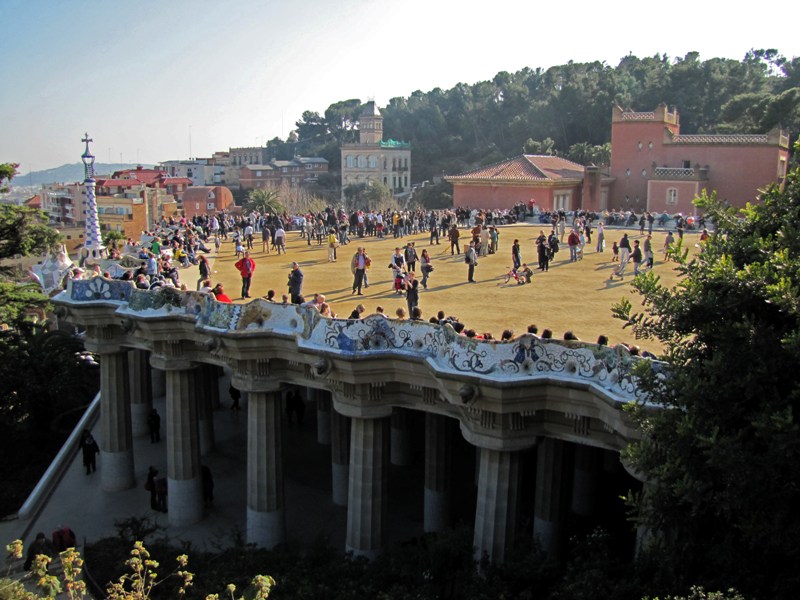 Зал ста колон
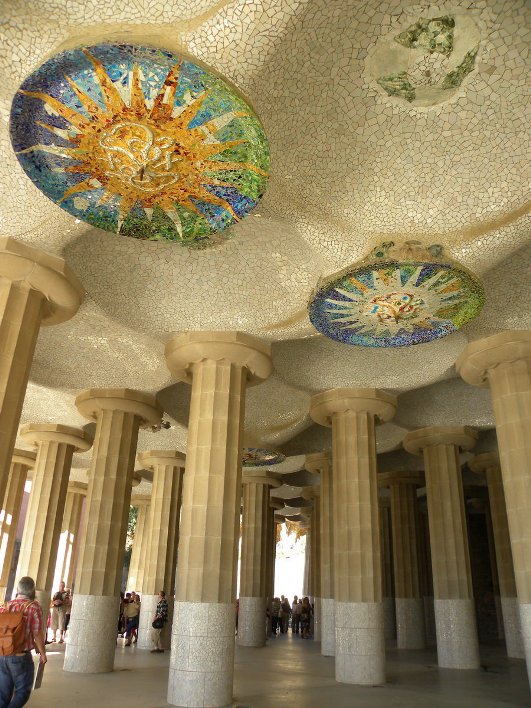 Будинок Бальо
Будинок Міла
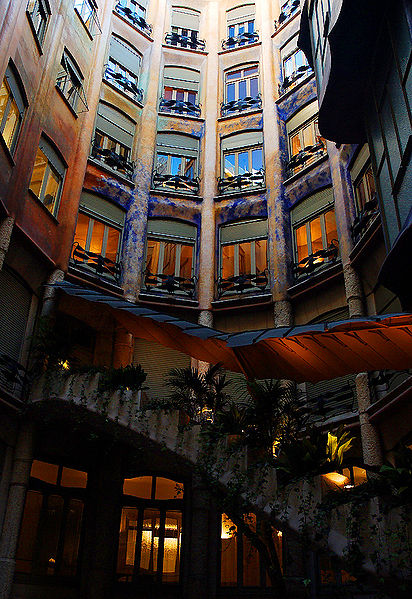 Внутрішнє 
подвір’я
Арки дому
Рікардо Бофілл
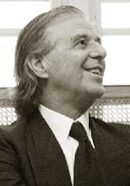 Рікардо Бофілл-один з найталановитіших архітекторів сучасності. Він вніс величезний внесок у сучасну архітектуру. Його будівлі мають в собі як античні, так і футуристичні та космічні риси. Від, створених ним, будинків неможливо відірвати погляд.
Житловий будинок на вулиці Баха
Готель “W Barcelona”
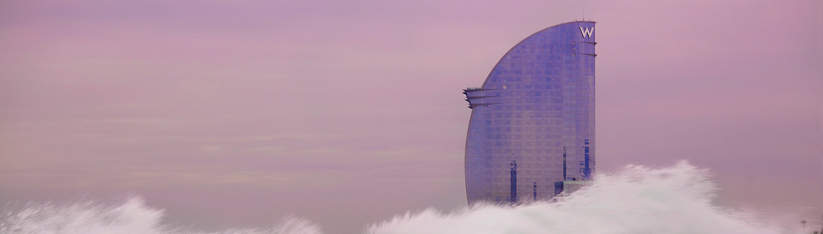 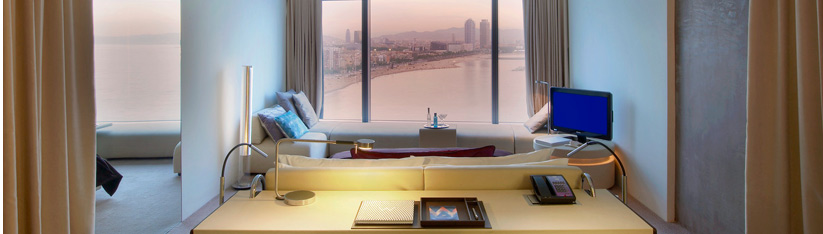 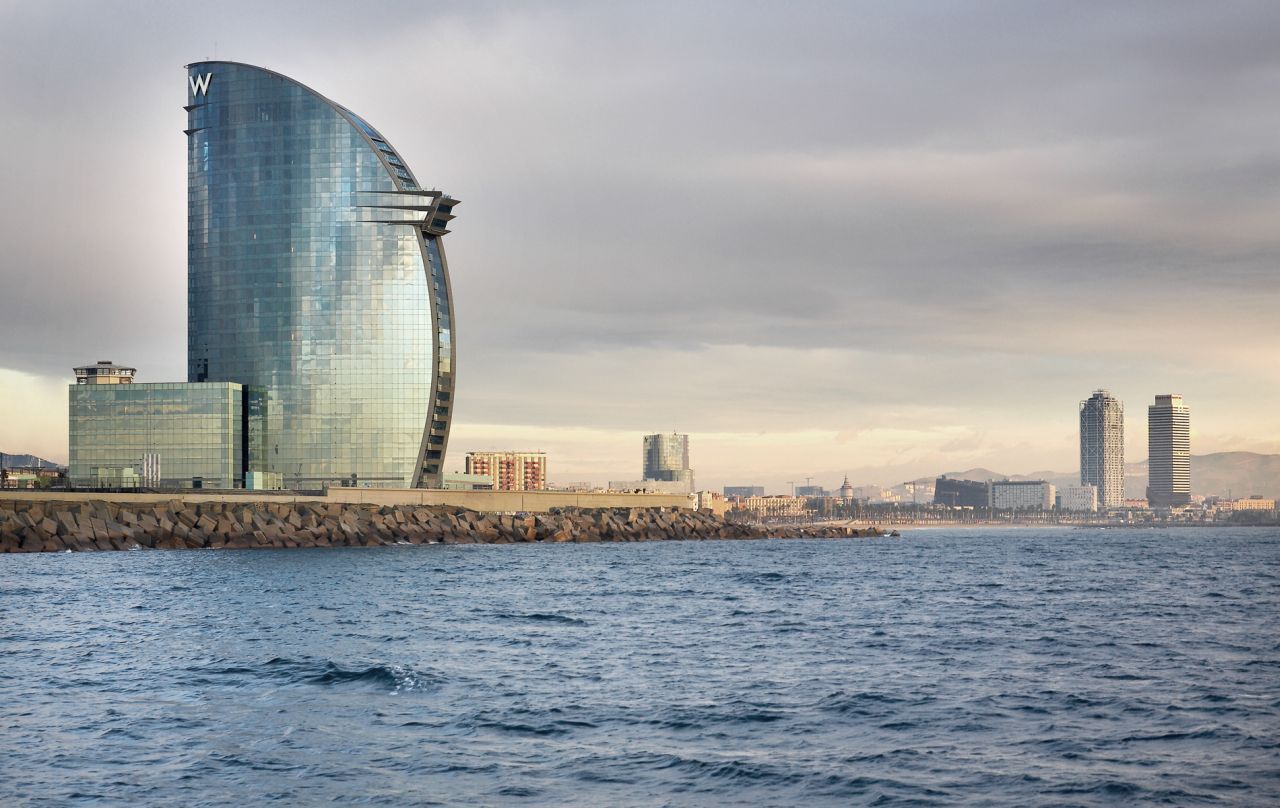 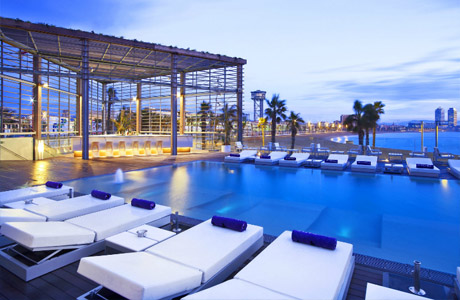 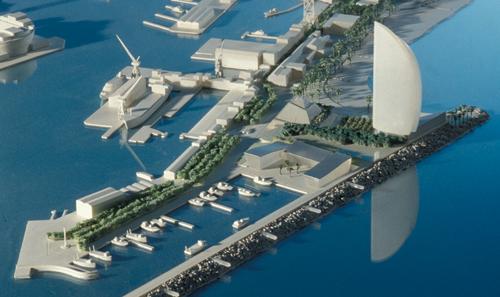 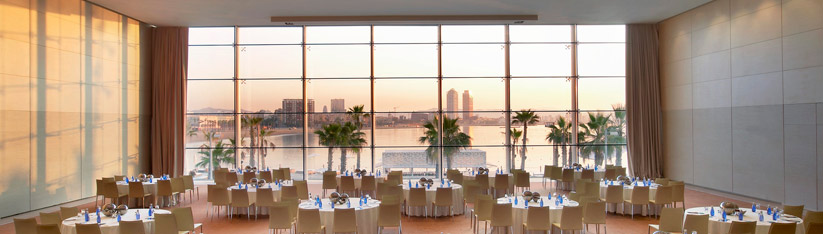 Дякуєм за увагу :3
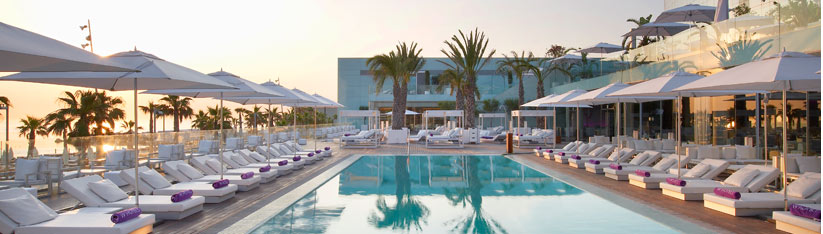